大阪府ESCO事業の導入事例㉓
（1/2）
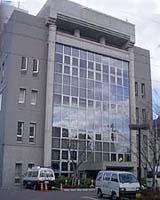 大阪府ESCO事業の導入事例㉓


【契約に基づくESCＯ事業の経費と利益配分】
（2/2）
（単位：千円／年）
府の利益

【 21,939 】
光熱水費

【 83,844 】
光熱水費
削減額

【 21,939 】
府の利益
【 276 】
ESCO
サービス料
【 21,663 】
光熱水費

【 61,905 】
光熱水費

【 61,905 】
ESCO実施前
ESCOサービス期間（12年間）
契約期間満了後